Jolly Grammar 
5a-21
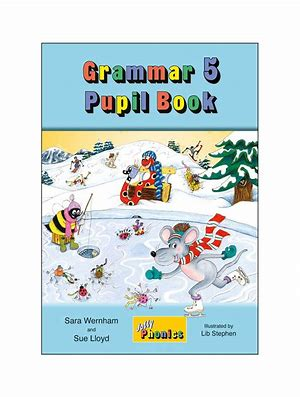 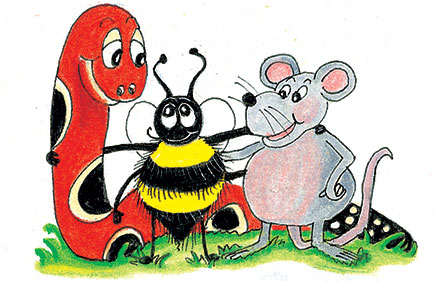 Let’s review
prefixes
unafraid
 unpleasant
 unpopular

 displease
 discomfort
 disapprove
superman

 supermarket
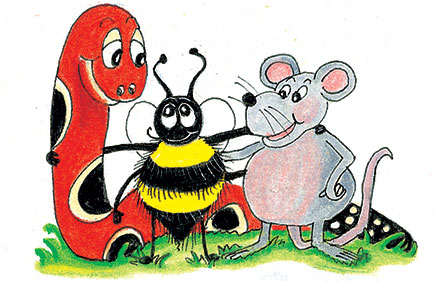 Parsing & Sentence Walls
Her naughty daughter had broken the tenth-century Chinese vase.
Subject


 daughter
  
 
 Her naughty
Verb


 had broken
Object


 vase


  the tenth-century Chinse vase
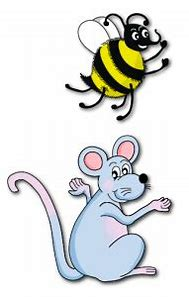 Spelling Point
<cent->
<kilo->
<milli->
century
kilogram
millisecond
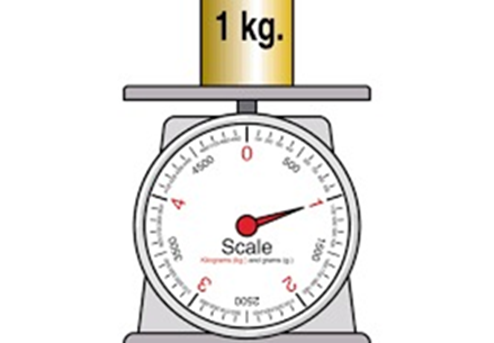 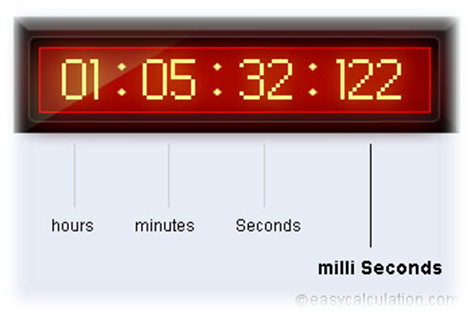 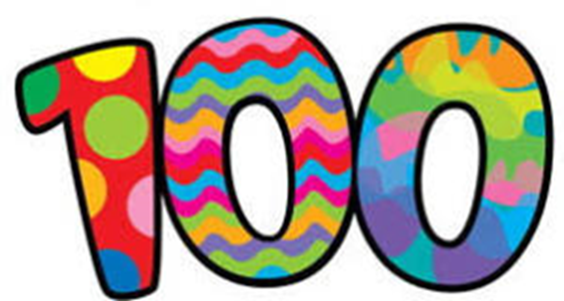 100
1000
1,000,000
century
kilogram
millisecond
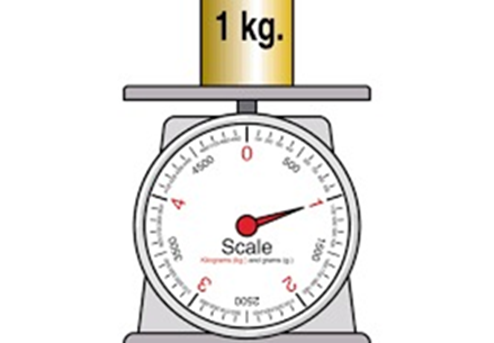 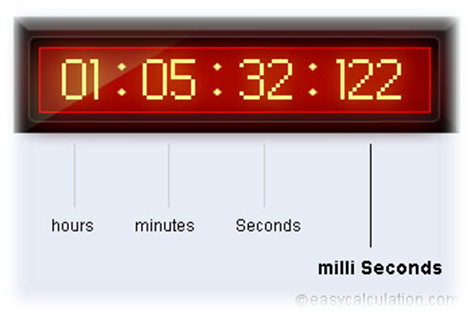 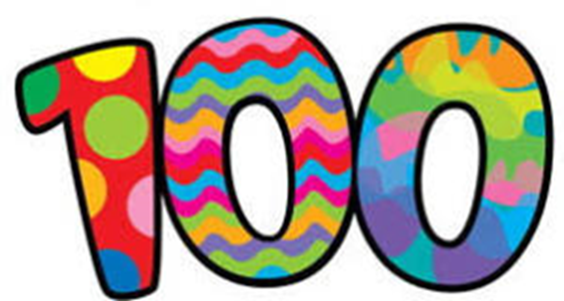 century
kilogram
millisecond
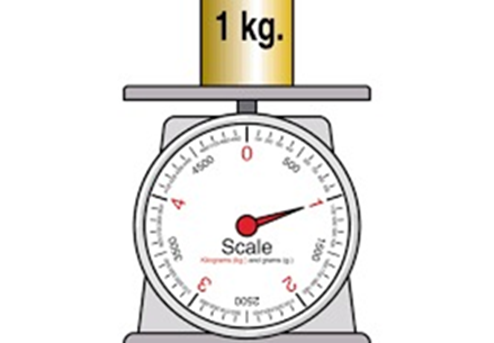 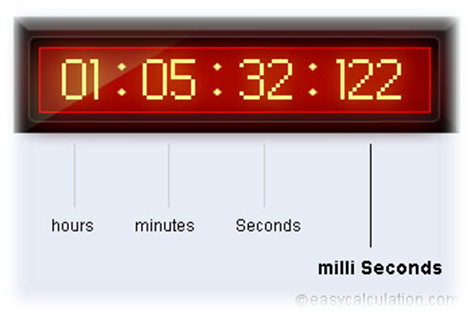 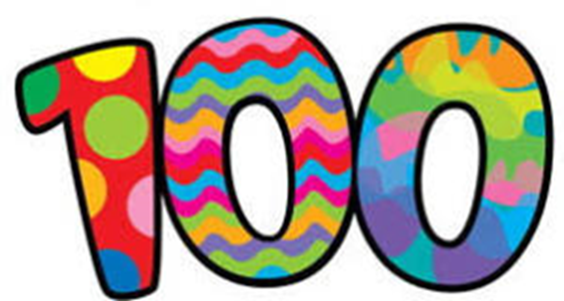 100
1000
1,000,000
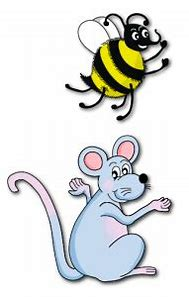 Spelling List
<cent->
<kilo->
<milli->
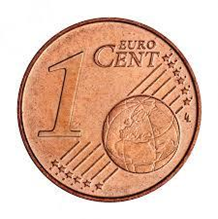 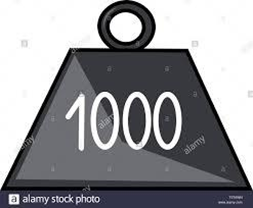 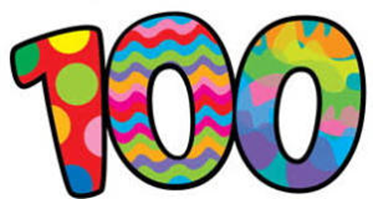 cent         century         kilo
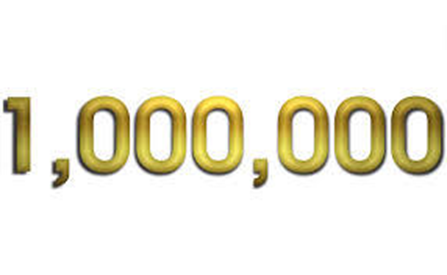 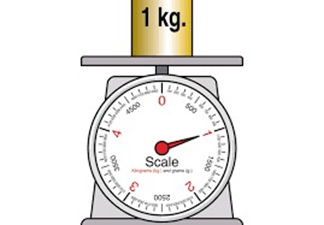 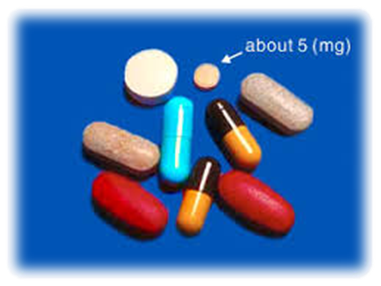 million        kilogram       milligram
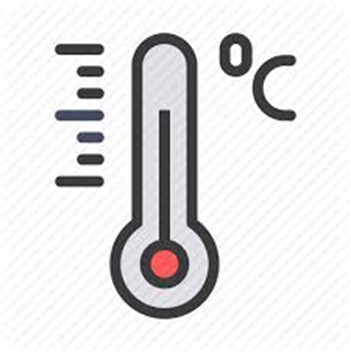 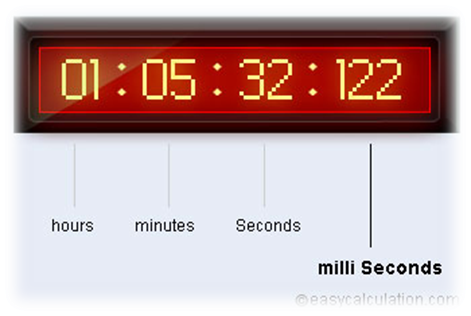 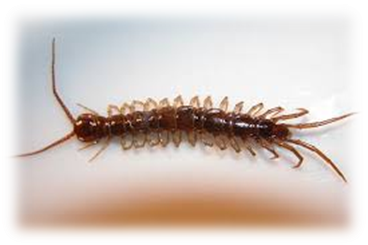 centigrade      centipede        millisecond
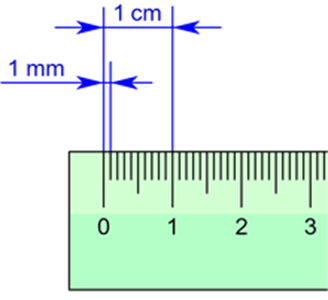 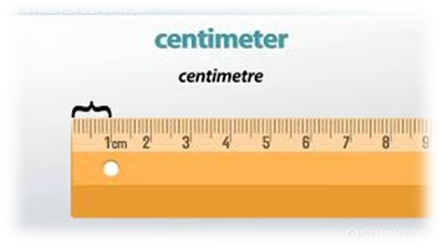 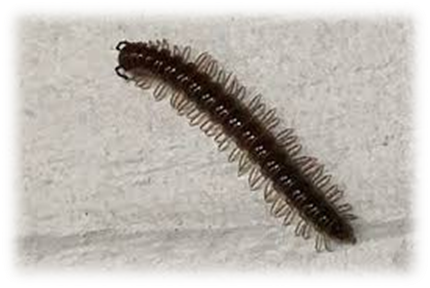 centimetre       millimetre        millipede
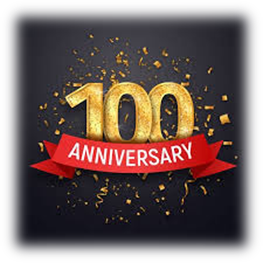 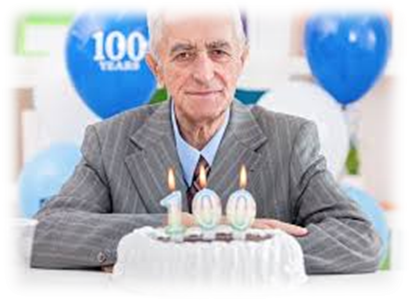 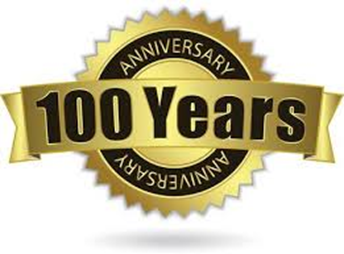 centenarian       centennial           centenary
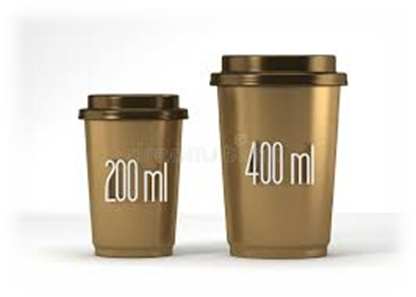 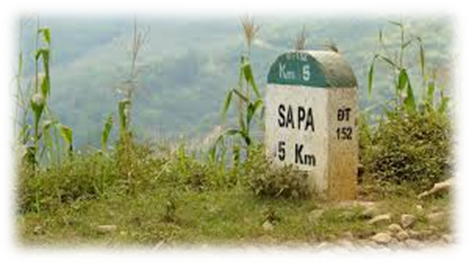 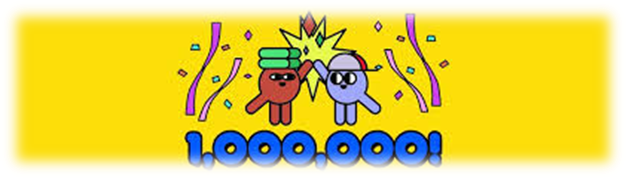 kilometre          millilitre           millionth
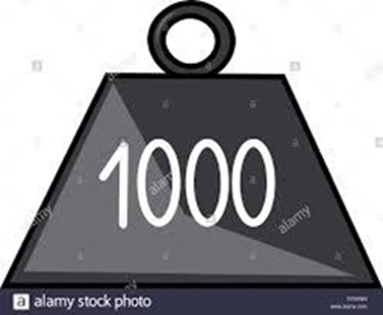 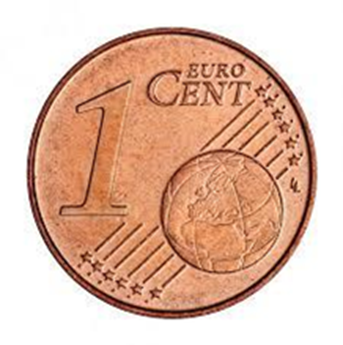 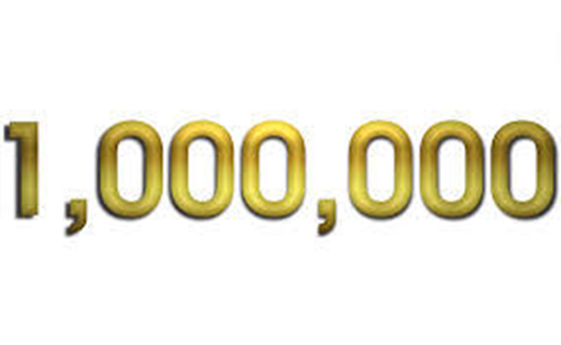 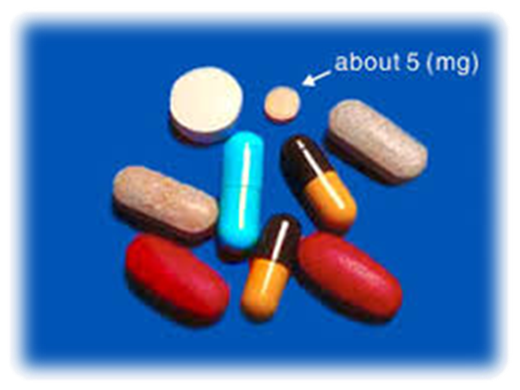 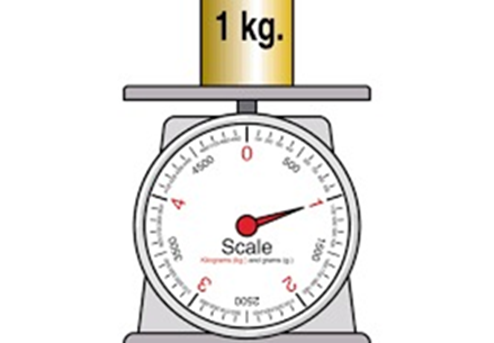 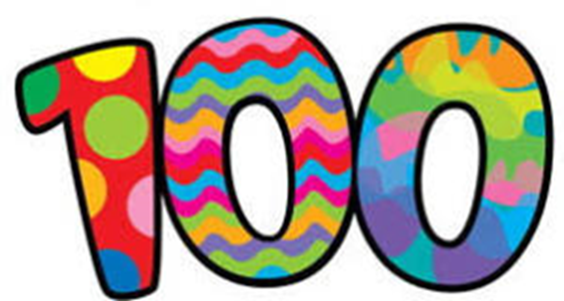 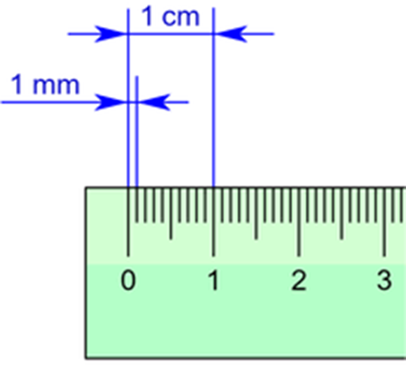 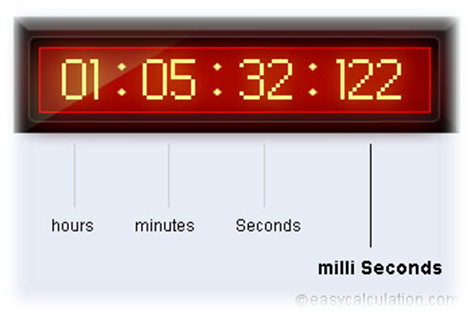 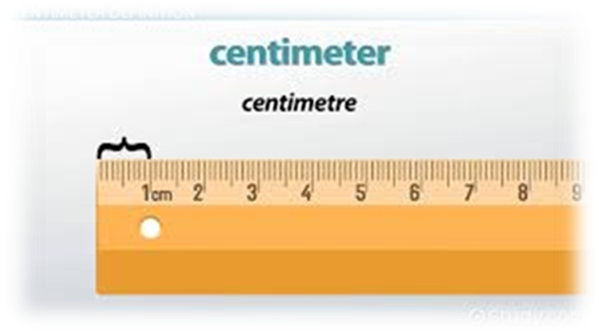 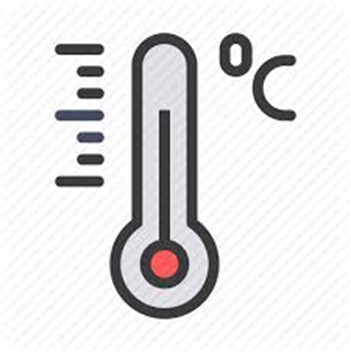 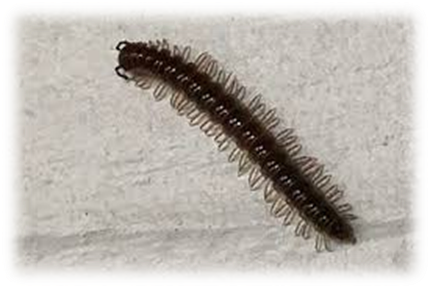 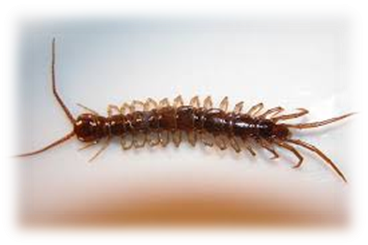 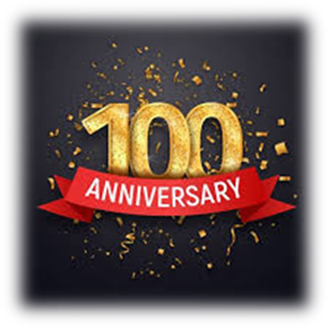 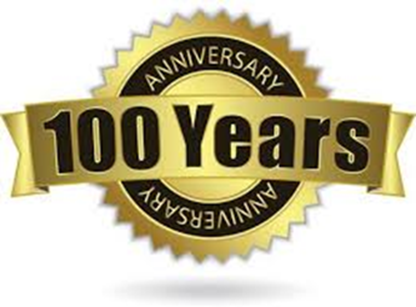 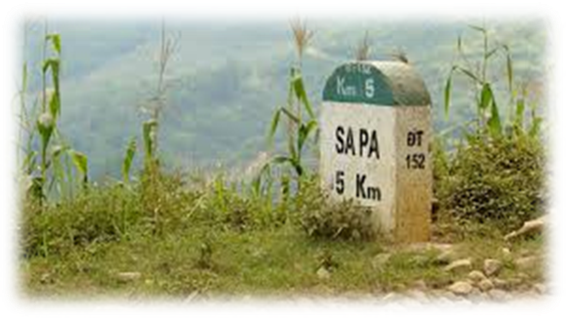 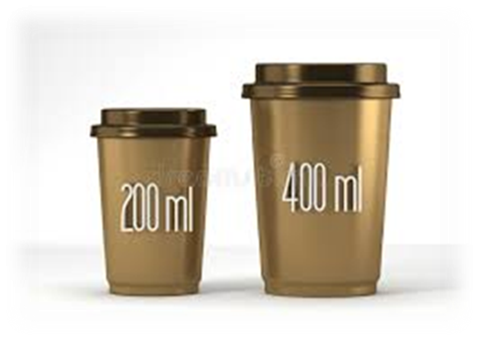 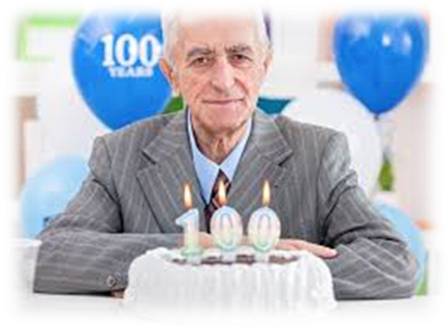 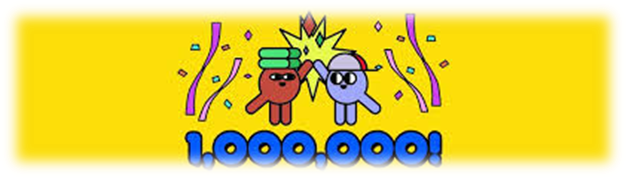 Activity Page:
Spelling
<cent-> 
<kilo-> 
<milli->
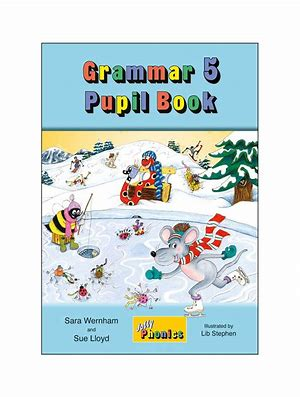 I have one cent.

My grandpa will live one century.  

My house to school is about one kilometers.

Millipedes have millions of legs.

This iron weighs one kilogram.
My eraser is one milligram.

Today is 42 degrees centigrade.

The centipede is disgusting.

Every millisecond, a person dies.

An ant is one centimeter long.
A mosquito is 5-7 millimeter long.

My sister saw a millipede and wanted to catch it (Mao).
Dictation
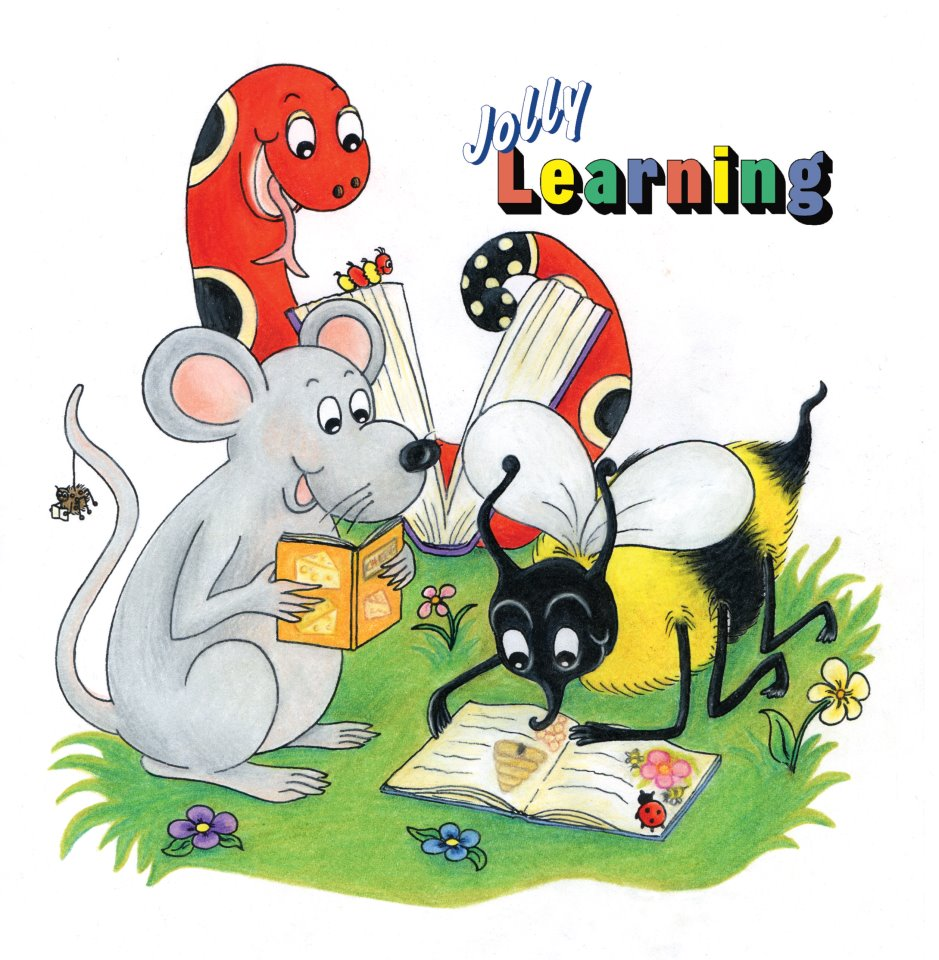 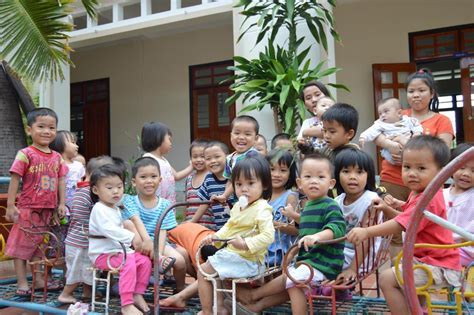 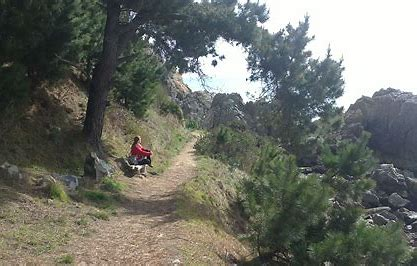 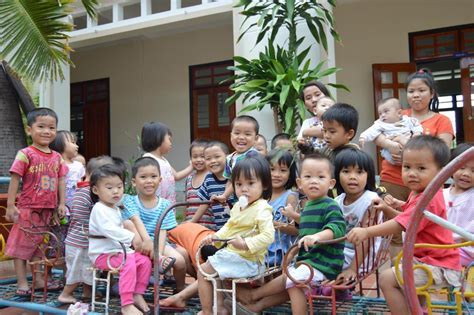 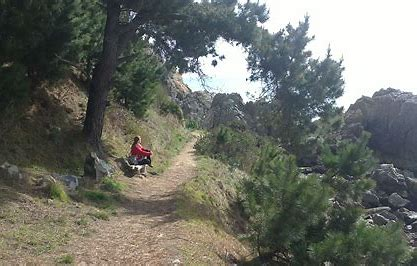 “The orphanage is ten kilometres away,” said Miss Smith.
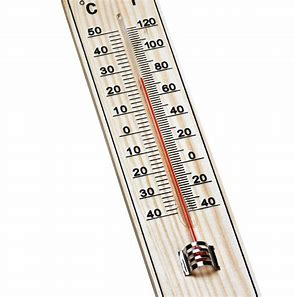 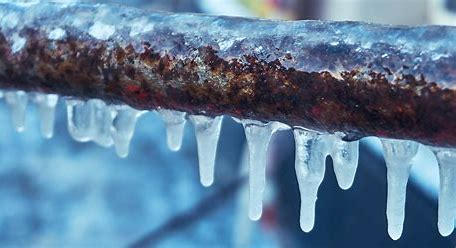 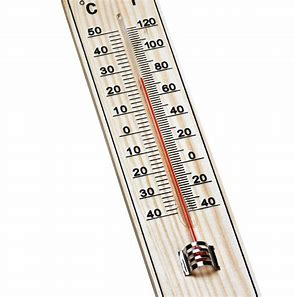 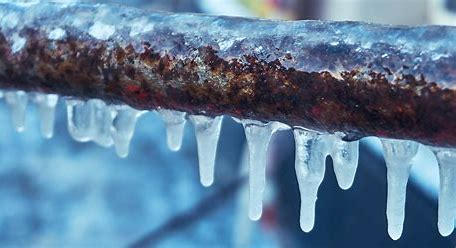 Fresh water freezes at zero degrees centigrade.
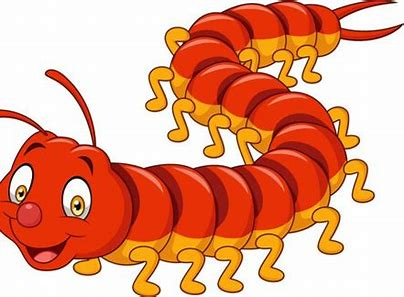 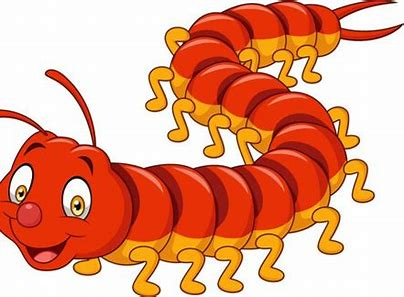 Does a millipede really have one thousand legs?
Thank you. 

See you 
next time!
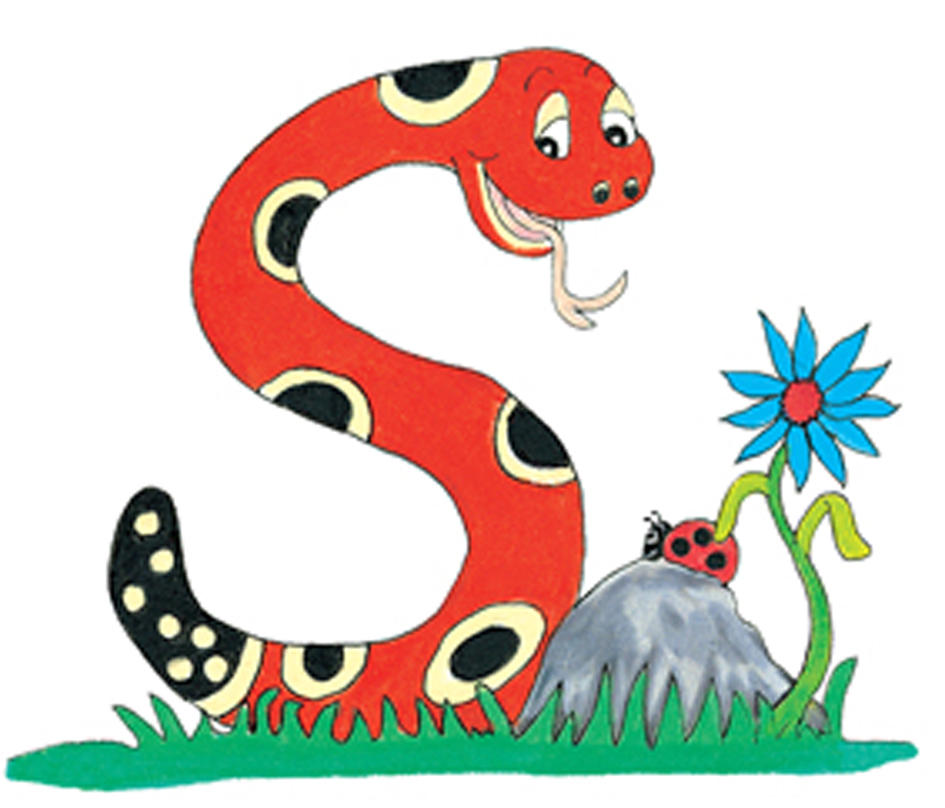